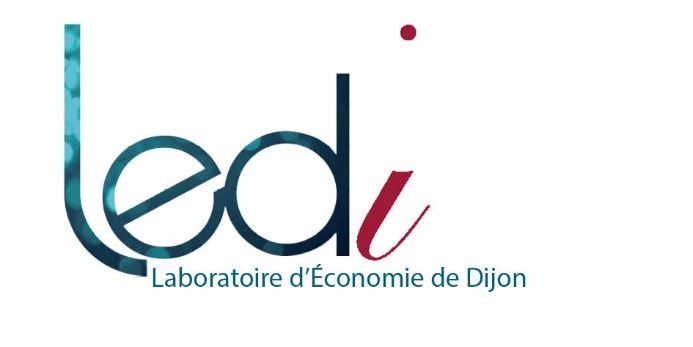 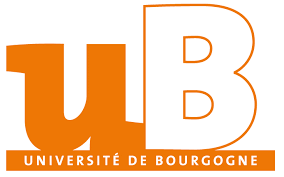 Environmental Policy in an Endogenous Growth Model with Expanding Variety
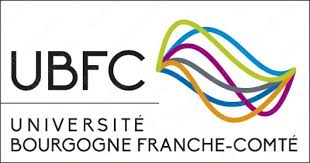 Dominique Bianco
Université de Bourgogne-Franche-Comté
Abstract
Results
Proposition 2 shows the negative effect of environmental policy on pollution. As we already show the tax lowers the level of intermediate goods used by the final goods producer and therefore the level of pollution because it is proportional to intermediate goods production. As pollution is constant over time, this effect is permanent. 

Proposition 3 shows the conditions under which environmental policy increases welfare. The policy affects consumer welfare through three channels. First, the production effect refers to the impact of environmental policy on consumer welfare through its effect on the production of the final good. Through this effect, an increase in the environmental tax reduces demand from the final goods producer for intermediate goods, which in turn reduces final output. This explains why the production effect is negative. Second, the pollution effect refers to the impact of environmental policy on consumer welfare through its effect on pollution. As pollution is determined by the amount of intermediate goods used in the production of the final good, an increase in the environmental tax reduces the latter and so reduces pollution (see Proposition 2). But this decrease in pollution positively affects consumer welfare. That is why the pollution effect is positive. Third, the growth effect refers to the impact the environmental policy on consumer welfare through its effect on the growth rate. A higher environmental tax enhances innovation and therefore growth (see Proposition 1). This explains why the growth effect is always positive for consumer welfare. Unlike in Nakada (2004), we determine the overall effect of environmental policy on welfare which is positive if and only if the household’s preferences toward a clean environment is high enough.
According to Porter and van der Linde (1995), several case studies support the Porter hypothesis which claims that an environmental policy enhances innovation and thus growth because the long-term benefits offset the short-term losses and simultaneously reduce pollution. This paper incorporates pollution and taxation into Romer’s (1990) growth model. Our theoretical results predict the Porter hypothesis that is consistent with empirical evidence. We also propose a welfare analysis of environmental policy.
Main objective and key idea
Conclusion
From a theoretical point of view, a part of the literature has investigated the theoretical foundations of the Porter hypothesis by assuming that technical change either increases productivity and/or reduces the pollution intensity for a given production input. Among others, Verdier (1995), using a modified Grossman and Helpman (1991) model, shows that environmental taxation promotes growth if the environmental tax rate is low enough. Nakada (2004) also studies the effects of an environmental policy by using an endogenous growth model with vertical innovation à la Aghion and Howitt (1992) with an exogenous pollution intensity and an intertemporal elasticity of substitution equal to one. From a modified model à la Aghion and Griffith (2005), Bianco and Saliès (2017) analyze the effects of environmental tax on growth, pollution, and profits, by focusing on inefficiency within firms. They provide support for the Porter hypothesis. We propose a simple model to examine the theoretical foundations of the Porter Hypothesis without satisficing managers, and in a more general framework, that is, without restrictions either on the level of the environmental tax rate as in Verdier (1995) or on the elasticity of intertemporal substitution and pollution intensity as in Nakada (2004). In addition, we go further by analyzing the effects of the environmental policy on welfare.
Conclusion
Given the increasing importance of environmental policy implemented at the country level, the main objective of this paper was to improve the theoretical understanding of the Porter hypothesis. 

Previous work by Verdier (1995) and Nakada (2004) has shown that environmental policy was able to simultaneously achieve both objectives of higher innovation and therefore higher growth and lower pollution permanently. This means that the Porter Hypothesis is supported. Nevertheless, these results are obtained by assuming some very restrictive assumptions on either the level of the environmental tax rate (Verdier, 1995) or the elasticity of intertemporal substitution and pollution intensity (Nakada, 2004). 

In conclusion, our theoretical results are twofold. First, we predict the Porter hypothesis that a stricter environmental policy (a higher tax rate in our model) improves growth, the environment, and induces innovation without restrictive assumptions. Second, we show that such a policy is consistent with an improvement in welfare provided that the household’s preference toward a clean environment is large enough.
Model
Our starting point is the standard version of the Romerian growth scheme as exposed in Gancia and Zilibotti (2005). In this framework, the economy consists of four types of agents. Producers of a final good who use intermediate goods input to produce their output which is used only for consumption. Producers of an intermediate good who use labor as their single production factor. The technology to produce this output is assumed to be obtained from a research firm. This firm uses only labor in order to produce a new variety of intermediate goods. Finally, an infinitely lived representative household determines its consumption by maximizing an intertemporal utility function. Both the labor and final goods markets are assumed to be perfectly competitive while the intermediate goods market is characterized by monopolistic competition. We modify this standard framework by introducing pollution as a by-product of intermediate goods which adversely affects the utility of the representative household and environmental taxation of producers in the final goods sector.
Results
Proposition 1 shows the positive impact of environmental policy on growth. On the one hand, the tax reduces the intermediate profits because it decreases not only final output but also intermediate demand. This negative effect represents the short-term loss caused by the environmental taxation and is called the profitability effect by Nakada (2004). As in Nakada (2004), this effect is alleviated by an increase in the price elasticity of demand but its overall impact on the profit of intermediate good producers remains negative. On the other hand, the environmental tax has an indirect effect on the labor market called the labor reallocation effect. Indeed, this tax reduces final goods production which decreases the supply of each intermediate goods producer and thus implies a reallocation of labor from the intermediate goods sector to the R&D sector. Overall, the labor reallocation effect offsets the profitability effect. Thus, environmental policy enhances innovation and growth.
References
AGHION P. and HOWITT P. (1992) A model of growth through creative destruction. Econometrica, 60(2), 323-351.
BIANCO D. and SALIES E. (2017) The strong Porter hypothesis in an endogenous growth model with satisficing managers. Economics Bulletin, 37(4), 2641-2654.
GANCIA G. and ZILIBOTTI F. (2005) “Horizontal Innovation in the Theory of Growth and Development.” In Handbook of Economic Growth, ed. by P. Aghion, and S. Durlauf, vol. 1. Elsevier.
GROSSMAN G. M. and HELPMAN E. (1991) Innovation and Growth in the Global Economy. The MIT Press.
NAKADA M. (2004) Does environmental policy necessarily discourage growth? Journal of Economics, 81(3), 249-275.
PORTER M. and VAN DER LINDE C. (1995) Toward a new conception of the environment-competitiveness relationship. Journal of Environmental Economic Perspectives, 9(4), 97-114.
ROMER P. (1990), Endogenous technological change. Journal of Political Economy, 98(5), s71-s102.
VERDIER T. (1995) “Environmental Pollution and Endogenous Growth: A Comparison between Emissions Taxes and Technological Standards.’ In Control and Game-Theoretic Models of the Environment, ed. by C. Carraro, and J. A. Filar, p. 175-200, Birkhäuser.
Contact
Dominique Bianco
Laboratoire d’Économie de Dijon
Email: dominique.bianco@u-bourgogne.fr
Website: ledi.u-bourgogne.fr
Phone: 03 80 39 54 12

Dominique Bianco gratefully acknowledges financial support from PUCA.
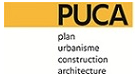